Отраслевое совещание руководителей подразделений защиты от коррозии организаций Группы Газпром
Материалы, покрытия на их основе  и  технологии  их нанесения на
трубы в базовых  условиях
«ОТРАСЛЕВОГО СОВЕЩАНИЯ РУКОВОДИТЕЛЕЙ ПОДРАЗДЕЛЕНИЙ ЗАЩИТЫ ОТ КОРРОЗИИ ОРГАНИЗАЦИЙ ГРУППЫ ГАЗПРОМ»
Защитные  покрытия  труб и соединительных изделий применяемых для защиты от коррозии магистральных газопроводов
Покрытия, наносимые в трассовых условиях
Покрытия, наносимые в базовых  и заводских условиях
Покрытия на основе полимерных, битумно-полимерных мастичных и рулонных материалов
Наружные экструдированные полиэтиленовые и  полипропиленовые покрытия труб.
Внутреннее гладкостное покрытие труб. Теплоизоляционное покрытие труб.
Покрытия на основе полимерных, битумно-полимерных мастичных материалов наносимые методом горячего расплава
Покрытия соединительных деталей и запорной арматуры на основе термореактивных материалов (полиуретановые, эпоксидные и др.)
Покрытия труб, соединительных деталей и запорной арматуры на основе термореактивных материалов (полиуретановые, эпоксидные и др.)
Теплоизоляционные покрытия соединительных  изделий
Защитные покрытия  кольцевых сварных соединений на основе термоусаживающихся материалов
«ОТРАСЛЕВОГО СОВЕЩАНИЯ РУКОВОДИТЕЛЕЙ ПОДРАЗДЕЛЕНИЙ ЗАЩИТЫ ОТ КОРРОЗИИ ОРГАНИЗАЦИЙ ГРУППЫ ГАЗПРОМ»
1
Технология ремонта магистральных газопроводов покрытиями в базовых условиях
Основными операциями выполнения ремонта покрытия газопроводов в базовых условиях является:
● Вскрытие магистрального газопровода вырезка трубы и подготовка к ремонту в базовых условиях;
● Снятие старой изоляции с поверхности газопровода в базовых условиях; 
● Очистка поверхности трубы в базовых условиях от продуктов коррозии;
● Нанесение конструкции наружного защитного покрытия;
● Проверка качества нанесенного защитного покрытия;
● Доставка трубы на трассу, проверка  качества покрытия ( при обнаружении дефектов их ремонт );
● Врезка в газопровод и укладка в траншею;
● Изоляция стыка и засыпка трубопровода грунтом.
«ОТРАСЛЕВОГО СОВЕЩАНИЯ РУКОВОДИТЕЛЕЙ ПОДРАЗДЕЛЕНИЙ ЗАЩИТЫ ОТ КОРРОЗИИ ОРГАНИЗАЦИЙ ГРУППЫ ГАЗПРОМ»
СТО Газпром для аттестации труб с наружным заводским покрытием труб
Требования к порядку проведения аттестации наружного антикоррозионного полиэтиленового, полипропиленового 
и внутреннего покрытия труб 

СТО Газпром 2-2.3-129-2007 «Типовая программа проведения приемочных испытаний технологии нанесения заводского наружного полиэтиленового покрытия»;
СТО Газпром 2-2.3-179-2007 «Типовая программа проведения приемочных испытаний технологии нанесения заводского наружного полипропиленового покрытия»;
Требования к порядку проведения аттестации наружного антикоррозионного полиэтиленового, полипропиленового 
и внутреннего покрытия труб 

СТО Газпром 2-2.3-129-2007 «Типовая программа проведения приемочных испытаний технологии нанесения заводского наружного полиэтиленового покрытия»;

СТО Газпром 2-2.3-179-2007 «Типовая программа проведения приемочных испытаний технологии нанесения заводского наружного полипропиленового покрытия»;

СТО Газпром 2-2.3-181-2007 «Типовая программа проведения приемочных испытаний технологии нанесения заводского внутреннего покрытия»;
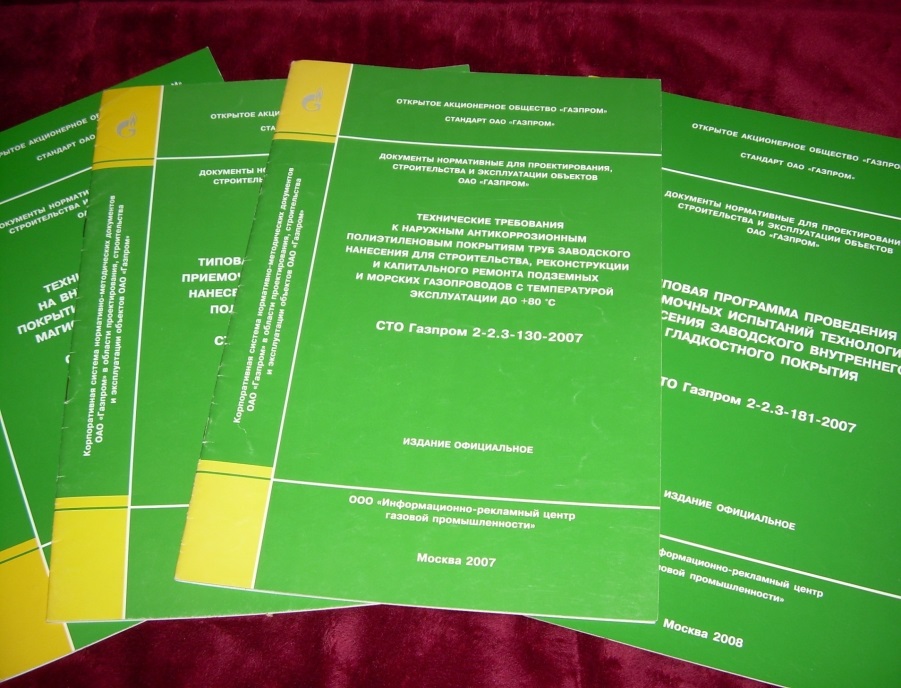 Требования к наружным антикоррозионным
 полиэтиленовым, полипропиленовым и внутренним покрытиям труб 
СТО Газпром 2-2.3-130-2007 «Технические требования к наружным антикоррозионным полиэтиленовым покрытиям труб заводского нанесения для строительства, реконструкции и капитального ремонта подземных и морских газопроводов с температурой эксплуатации до 800С»;
СТО Газпром 2-2.2-178-2007 «Технические требования к наружным антикоррозионным полипропиленовым покрытиям труб заводского нанесения для строительства, реконструкции и капитального ремонта подземных и морских газопроводов с температурой эксплуатации до 1100С»;
3
«ОТРАСЛЕВОГО СОВЕЩАНИЯ РУКОВОДИТЕЛЕЙ ПОДРАЗДЕЛЕНИЙ ЗАЩИТЫ ОТ КОРРОЗИИ ОРГАНИЗАЦИЙ ГРУППЫ ГАЗПРОМ»
Нормативные документы ПАО «Газпром» по аттестации и применению  защитных  покрытий  при ремонте  МГ в   базовых условиях
СТО Газпром 9.1-018-2012  «Наружные защитные покрытия на основе термореактивных материалов для труб, соединительных деталей, запорной арматуры и монтажных узлов трубопроводов с температурой эксплуатации от минус 20°С  до плюс 100°С. Технические требования»; 
СТО Газпром  9.1-017-2012 «Наружные защитные покрытия для кольцевых сварных соединений трубопроводов. Технические требования».
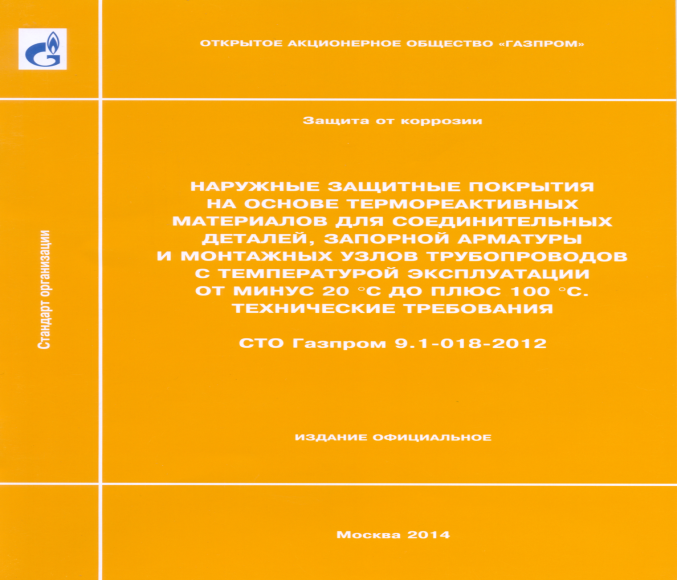 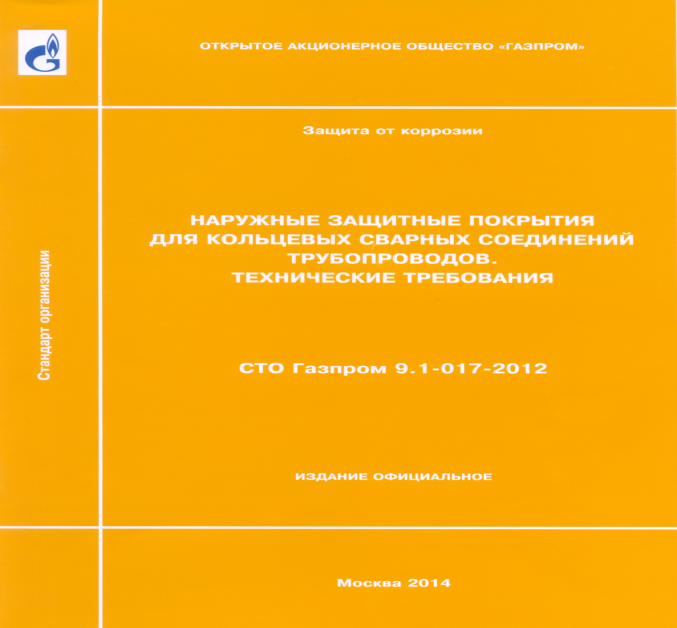 Положения СТО Газпром 9.1-018-2012  и СТО Газпром  9.1-017-2012 соответствуют требованиям действующего ГОСТ Р 51164-98 «Трубопроводы стальные магистральные. Общие требования к защите от коррозии» и  новой редакции ГОСТ 9.602 (2016) «ЕСКЗС. Сооружения подземные. Общие требования к защите от коррозии»
«ОТРАСЛЕВОГО СОВЕЩАНИЯ РУКОВОДИТЕЛЕЙ ПОДРАЗДЕЛЕНИЙ ЗАЩИТЫ ОТ КОРРОЗИИ ОРГАНИЗАЦИЙ ГРУППЫ ГАЗПРОМ»
4
Технология трехслойного и монослойного полиэтиленового покрытия производства фирмы ЗАО «Метаклэй», в качестве антикоррозионного покрытия труб, применяемых на объектах ПАО «Газпром»
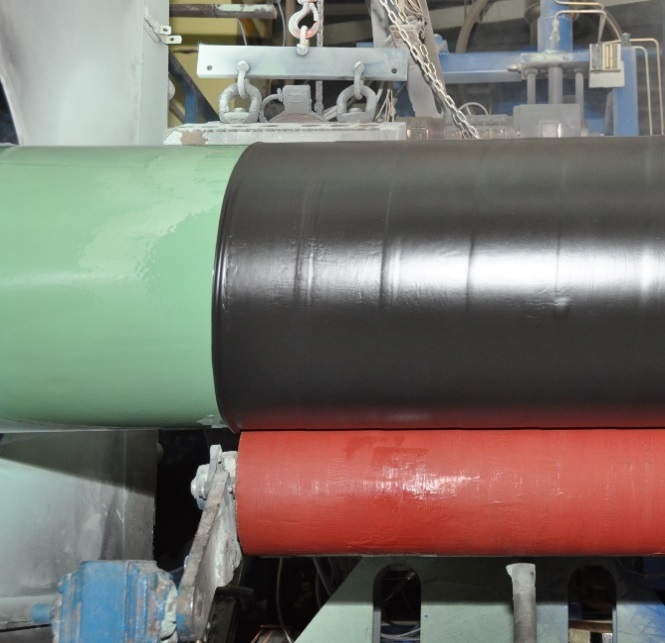 Слой полиэтилена
Хромат
Адгезив
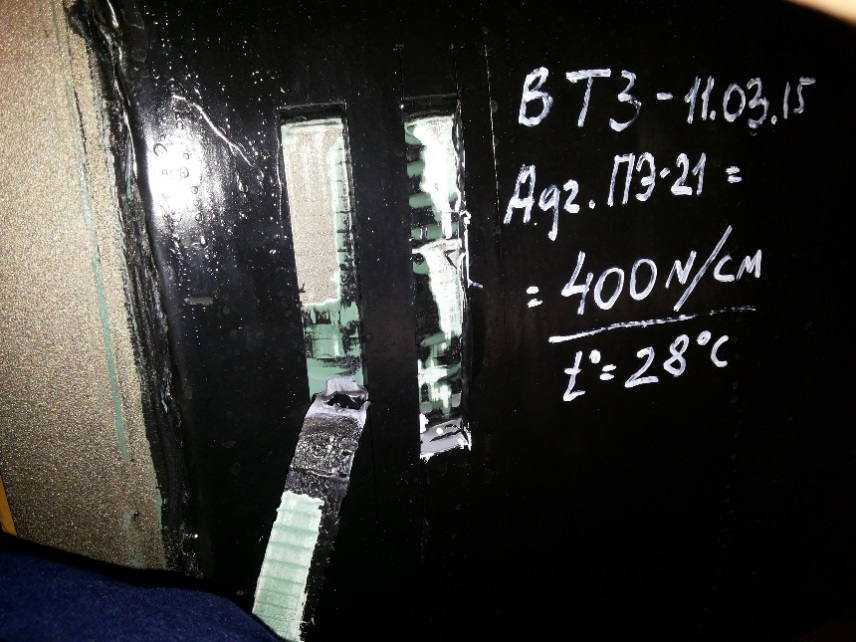 Стальная труба
Эпоксидный праймер
Слой модифицированного полиэтилена
5
«ОТРАСЛЕВОГО СОВЕЩАНИЯ РУКОВОДИТЕЛЕЙ ПОДРАЗДЕЛЕНИЙ ЗАЩИТЫ ОТ КОРРОЗИИ ОРГАНИЗАЦИЙ ГРУППЫ ГАЗПРОМ»
Общая схема заводского нанесения трехслойного полиэтиленового покрытия на трубы
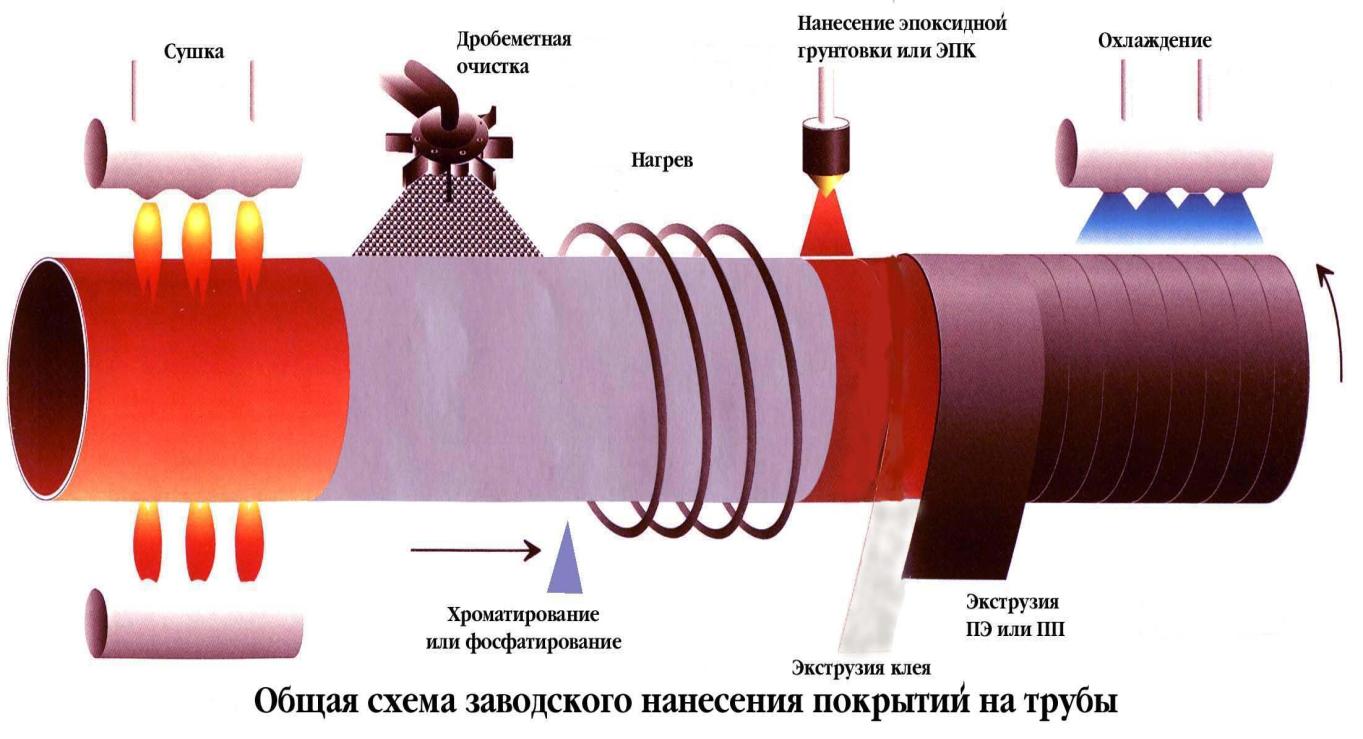 «ОТРАСЛЕВОГО СОВЕЩАНИЯ РУКОВОДИТЕЛЕЙ ПОДРАЗДЕЛЕНИЙ ЗАЩИТЫ ОТ КОРРОЗИИ ОРГАНИЗАЦИЙ ГРУППЫ ГАЗПРОМ»
6
Технология нанесения полиэтиленового трехслойного покрытия труб на базе «БРИТ» ООО «Газпром Трансгаз Екатеринбург» методом экструзии
Линия по нанесению покрытия
Вид трубы перед очисткой
База «БРИТ»
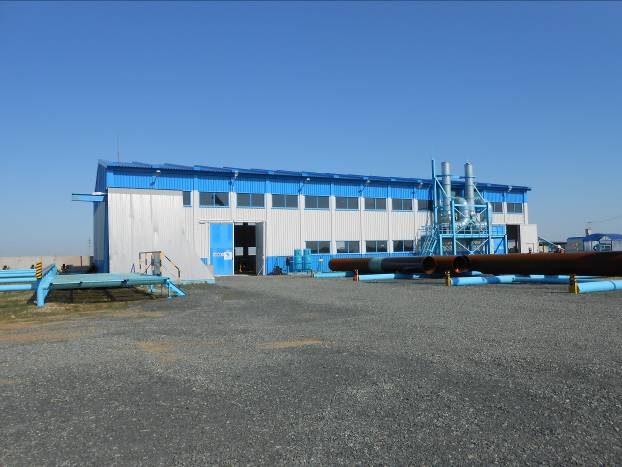 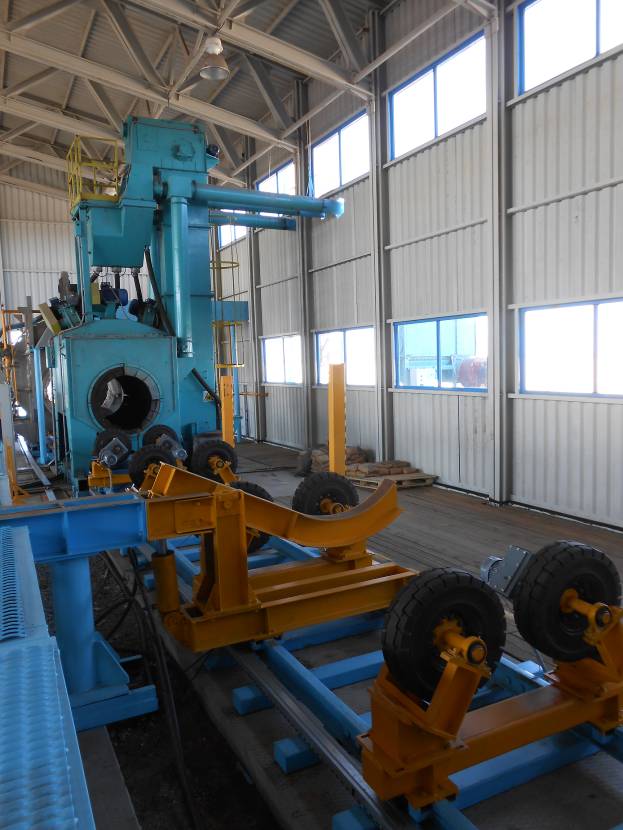 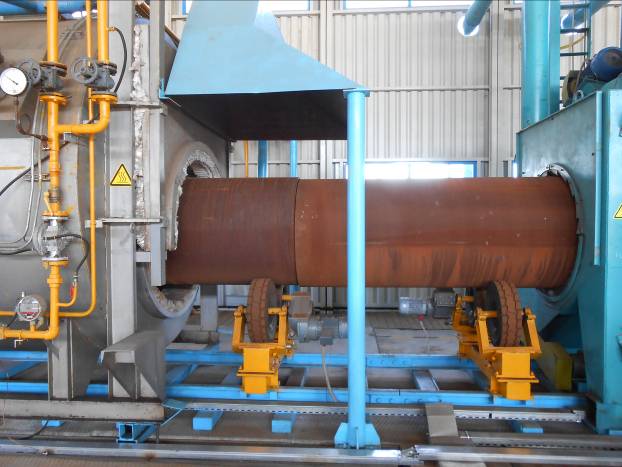 Очистка поверхности
Готовая труба с покрытием
Нанесение покрытия экструзией
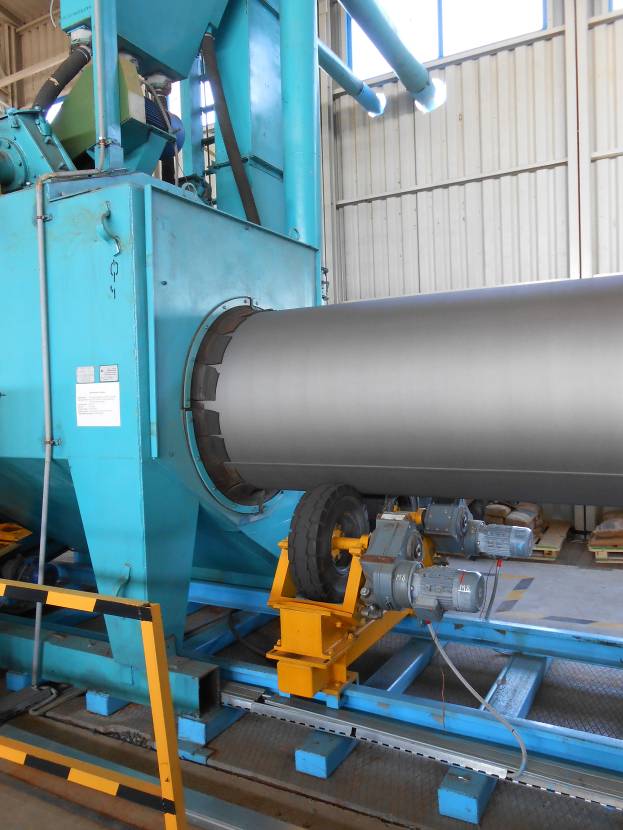 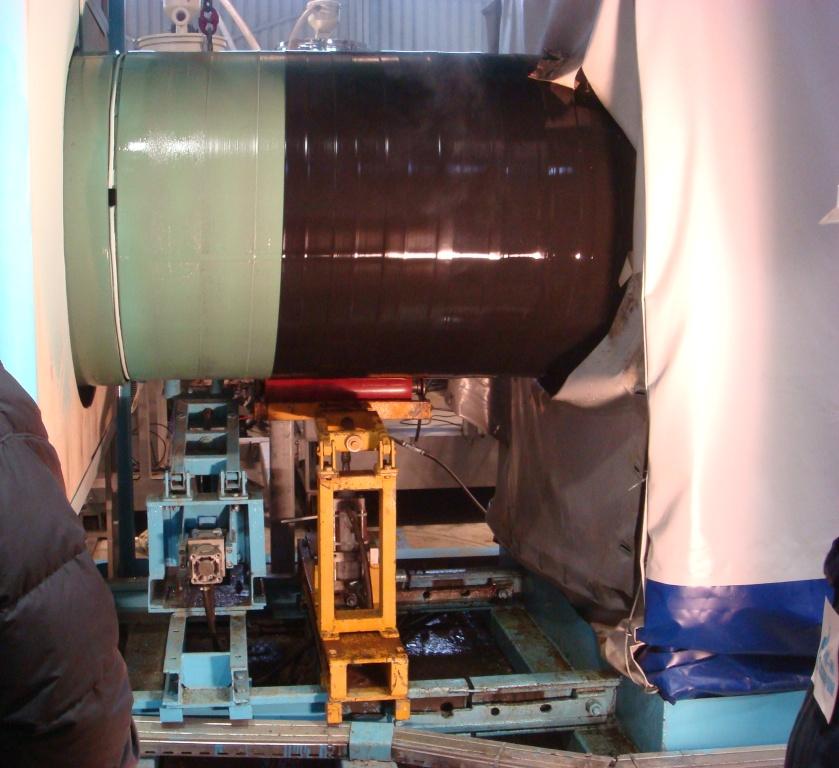 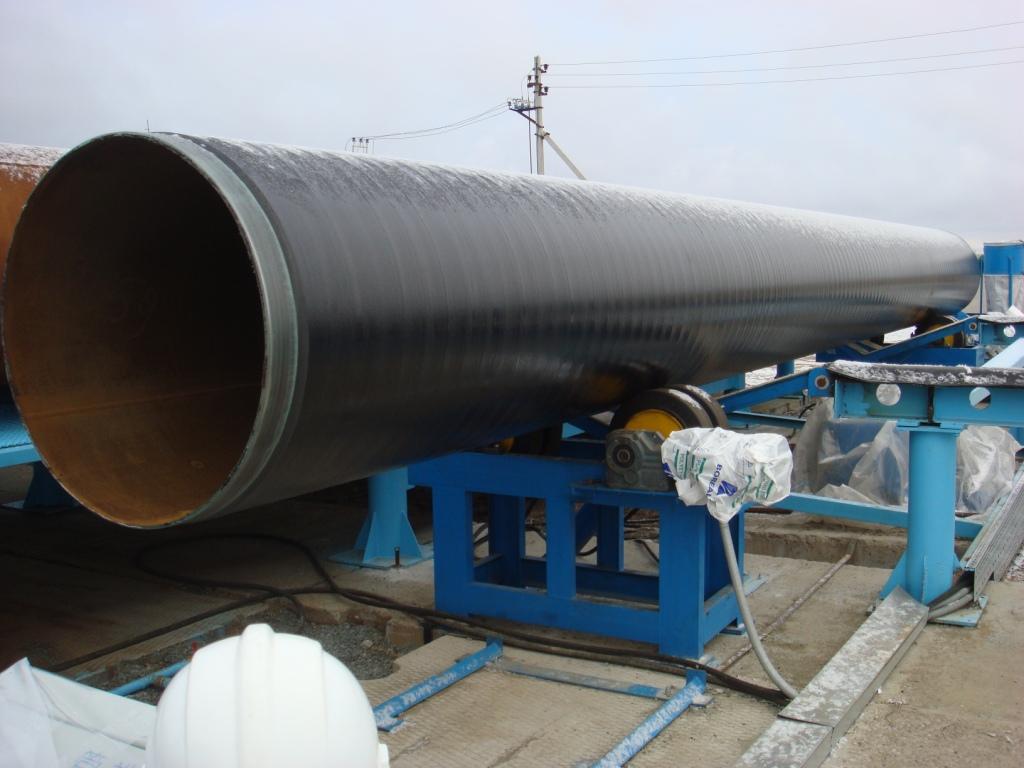 7
«ОТРАСЛЕВОГО СОВЕЩАНИЯ РУКОВОДИТЕЛЕЙ ПОДРАЗДЕЛЕНИЙ ЗАЩИТЫ ОТ КОРРОЗИИ ОРГАНИЗАЦИЙ ГРУППЫ ГАЗПРОМ»
Отечественные производители полиэтиленовых покрытий
8
Технология порошкового напыления однослойного и  двухслойного покрытия в качестве антикоррозионного покрытия труб, применяемых на объектах ПАО «Газпром»
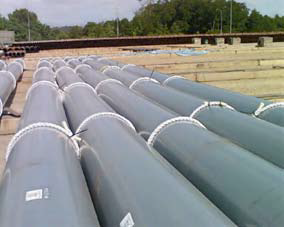 Защитный слой порошкового эпоксидного покрытия
Стальная труба
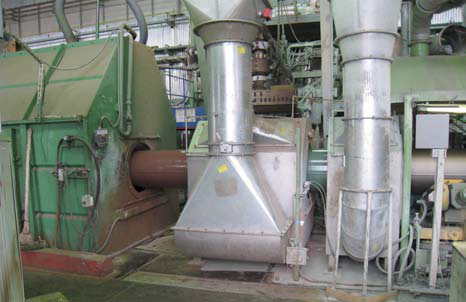 Стальная труба
Эпоксидный порошковый праймер
Защитный слой порошкового эпоксидного покрытия
9
«ОТРАСЛЕВОГО СОВЕЩАНИЯ РУКОВОДИТЕЛЕЙ ПОДРАЗДЕЛЕНИЙ ЗАЩИТЫ ОТ КОРРОЗИИ ОРГАНИЗАЦИЙ ГРУППЫ ГАЗПРОМ»
Технология нанесения полиэтиленового двухслойного термоусаживающегося покрытия в качестве антикоррозионного покрытия труб на базе 
МАК ООО «Стройтрансгаз»  ООО «Газпром Трансгаз Югорск»
Нанесение полиэтиленового двухслойного термоусаживающегося покрытия
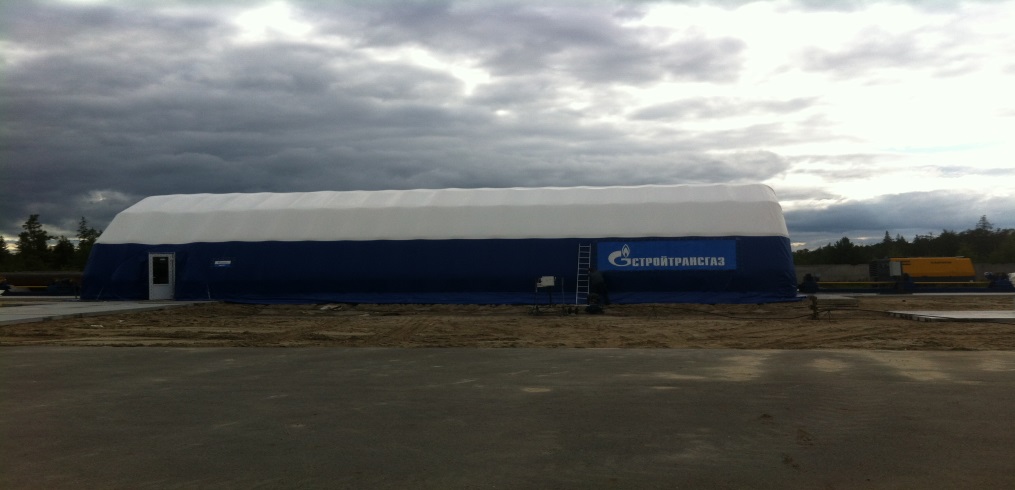 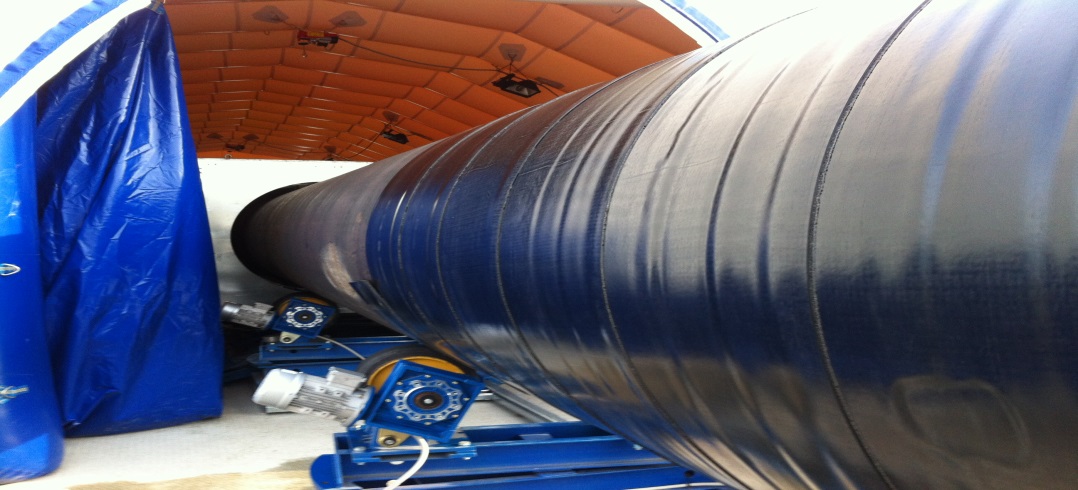 Подготовка  и нагрев поверхности трубы для нанесения полиэтиленового двухслойного термоусаживающегося покрытия
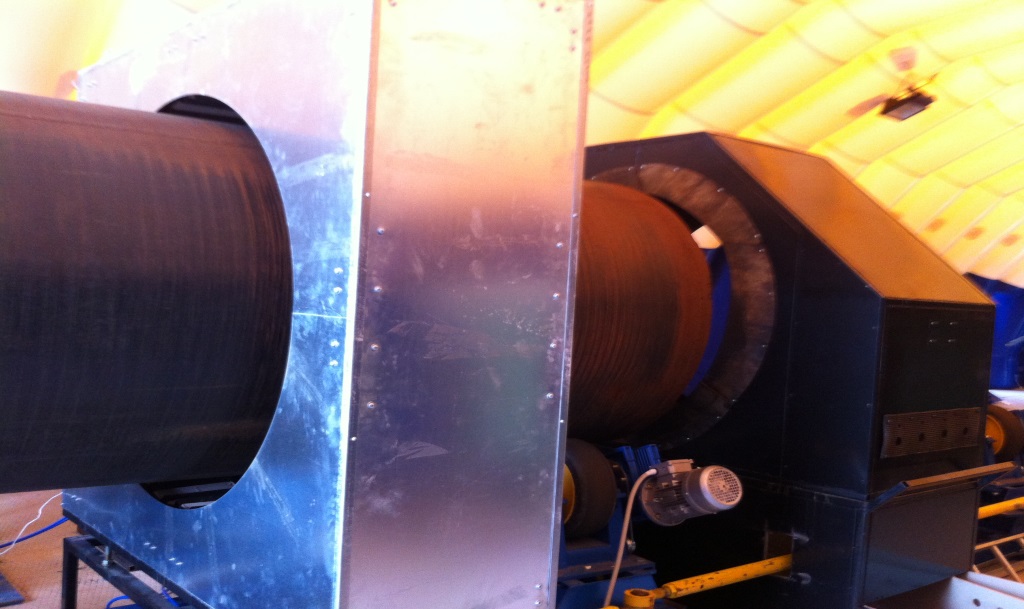 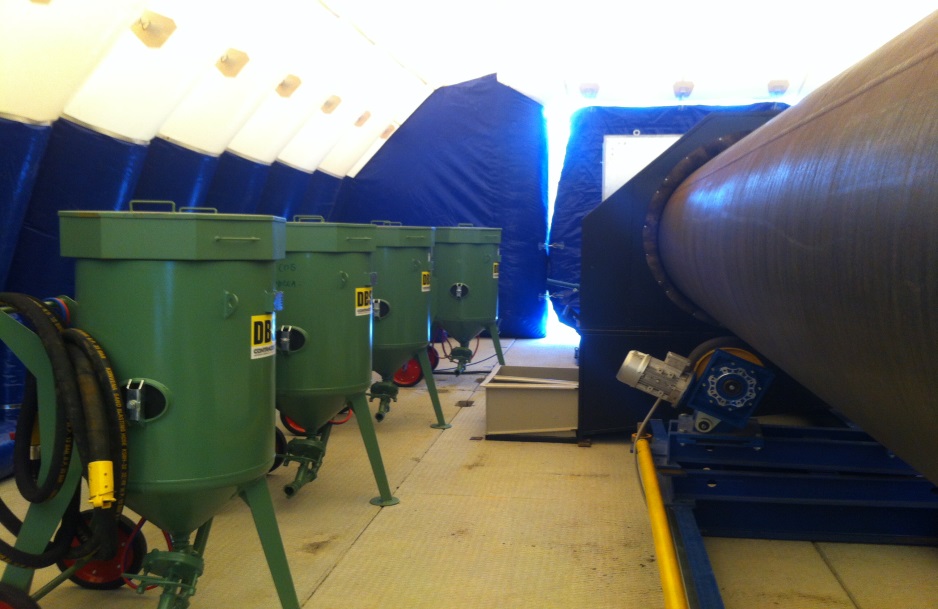 10
ПЕРЕЧЕНЬ ОТЕЧЕСТВЕННЫХ ИЗОЛЯЦИОННЫХ термоусаживающихся МАТЕРИАЛОВ, РАЗРЕШЕННЫХ К ПРИМЕНЕНИЮ НА ОБЪЕКТАХ ПАО «ГАЗПРОМ» ДЛЯ ИЗОЛЯЦИИ СВАРНЫХ СТЫКОВ ТРУБ
«ОТРАСЛЕВОГО СОВЕЩАНИЯ РУКОВОДИТЕЛЕЙ ПОДРАЗДЕЛЕНИЙ ЗАЩИТЫ ОТ КОРРОЗИИ ОРГАНИЗАЦИЙ ГРУППЫ ГАЗПРОМ»
11
Безвоздушное нанесение полиуретанового покрытия  на соединительные изделия в заводских условиях
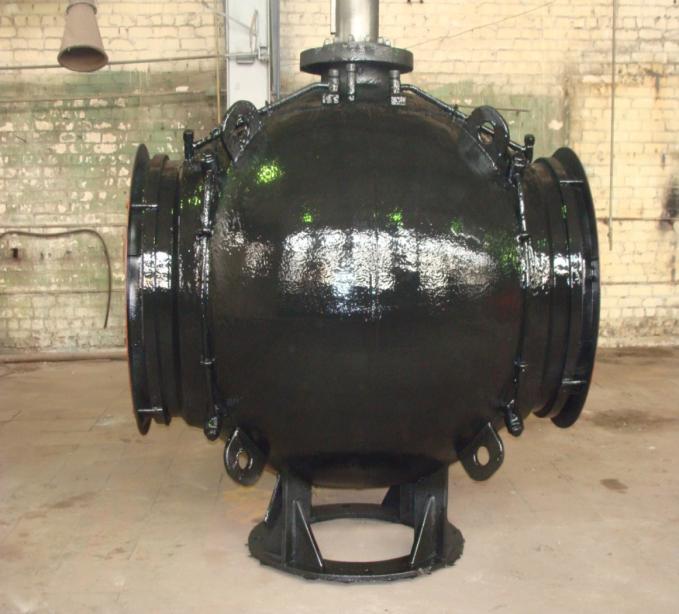 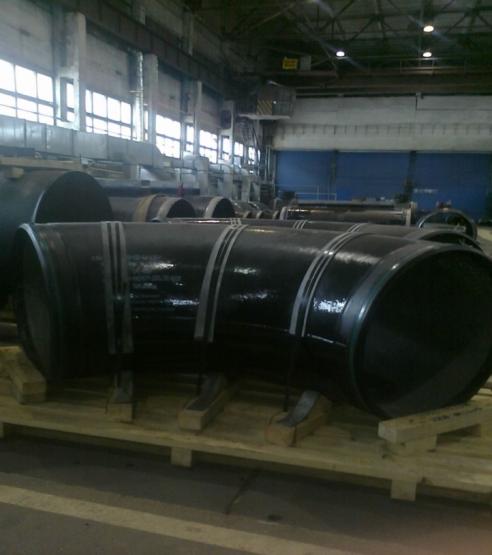 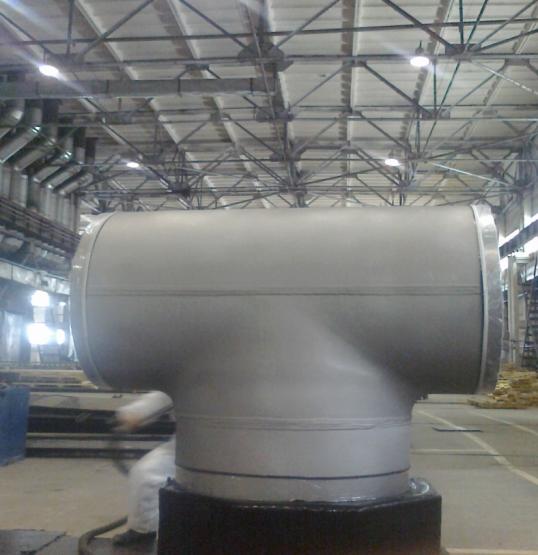 Нанесение полиуретанового покрытия на кран
Нанесение полиуретанового покрытия на гнутый отвод
Подготовка поверхности для нанесения полиуретанового покрытия на тройник
12
«ОТРАСЛЕВОГО СОВЕЩАНИЯ РУКОВОДИТЕЛЕЙ ПОДРАЗДЕЛЕНИЙ ЗАЩИТЫ ОТ КОРРОЗИИ ОРГАНИЗАЦИЙ ГРУППЫ ГАЗПРОМ»
Нанесение полиуретанового покрытия  «РПУ 1021» на базе «Газстройиновация»
Нанесение полиуретанового покрытия  «РПУ 1021
Очистка поверхности трубы
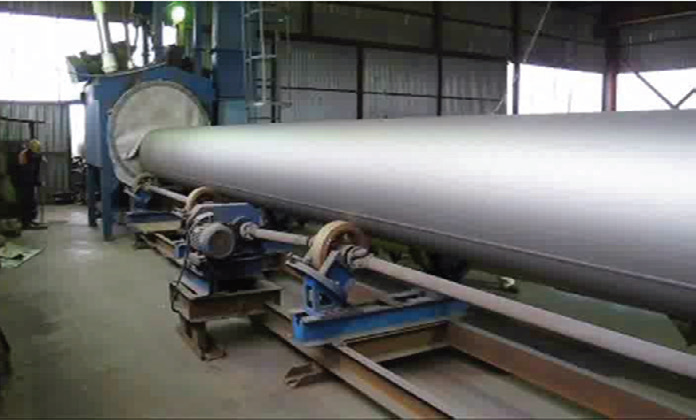 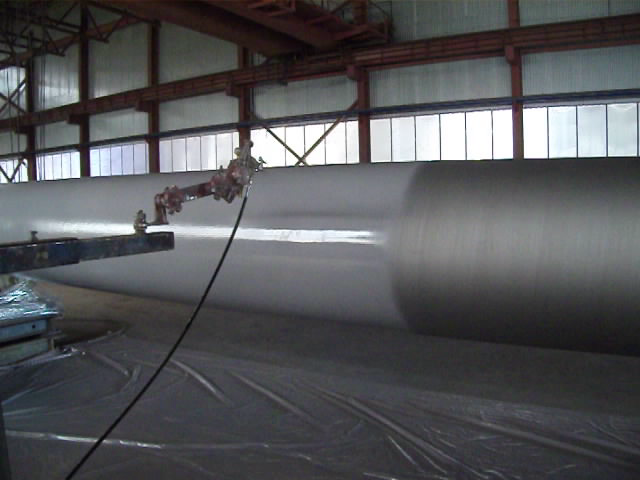 Нанесение полиуретанового покрытия  «РПУ 1021»
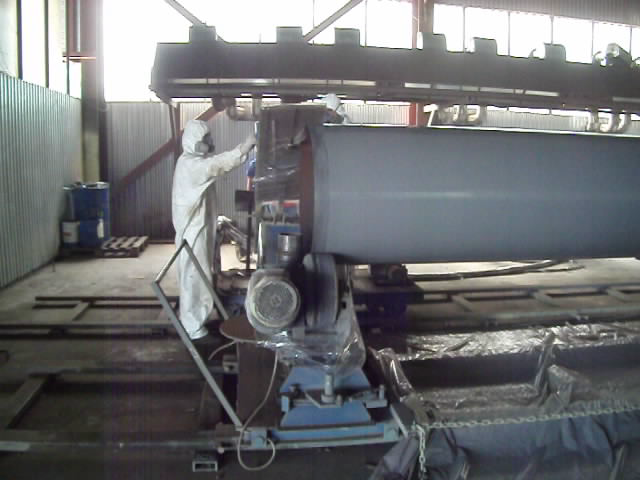 13
«ОТРАСЛЕВОГО СОВЕЩАНИЯ РУКОВОДИТЕЛЕЙ ПОДРАЗДЕЛЕНИЙ ЗАЩИТЫ ОТ КОРРОЗИИ ОРГАНИЗАЦИЙ ГРУППЫ ГАЗПРОМ»
Нанесение полиуретанового покрытия  «РПУ 1021» на базе «Газстройиновация». Контроль качества
Измерение толщины покрытия и адгезии
Контроль  диэлектрической     сплошности
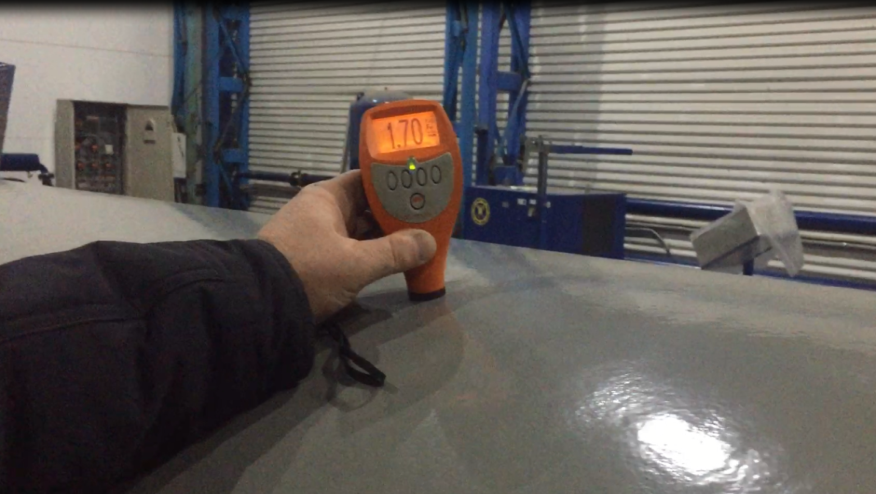 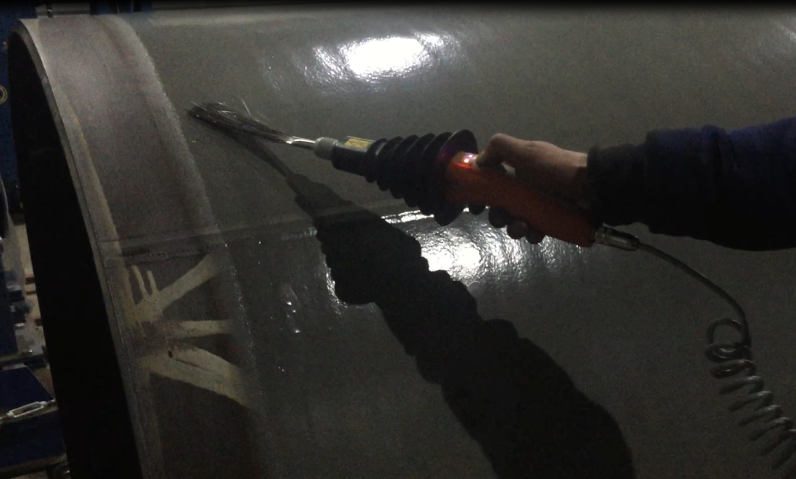 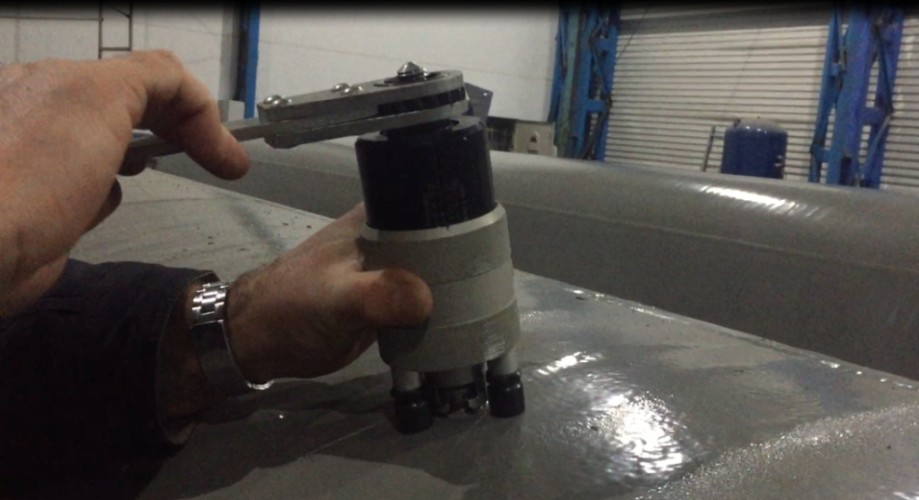 14
«ОТРАСЛЕВОГО СОВЕЩАНИЯ РУКОВОДИТЕЛЕЙ ПОДРАЗДЕЛЕНИЙ ЗАЩИТЫ ОТ КОРРОЗИИ ОРГАНИЗАЦИЙ ГРУППЫ ГАЗПРОМ»
ПЕРЕЧЕНЬ ПОКРЫТИЙ  НА ОСНОВЕ ТЕРМОРЕАКТИВНЫХ МАТЕРИАЛОВ, РАЗРЕШЕННЫХ К ПРИМЕНЕНИЮ НА ОБЪЕКТАХ ОАО «ГАЗПРОМ» ПРИ СТРОИТЕЛЬСТВЕ, РЕКОНСТРУКЦИИ И РЕМОНТЕ ГАЗОПРОВОДОВ
15
«ОТРАСЛЕВОГО СОВЕЩАНИЯ РУКОВОДИТЕЛЕЙ ПОДРАЗДЕЛЕНИЙ ЗАЩИТЫ ОТ КОРРОЗИИ ОРГАНИЗАЦИЙ ГРУППЫ ГАЗПРОМ»
Газопламенное нанесения полиэтиленового трехслойного покрытия на АО «ЧТПЗ»
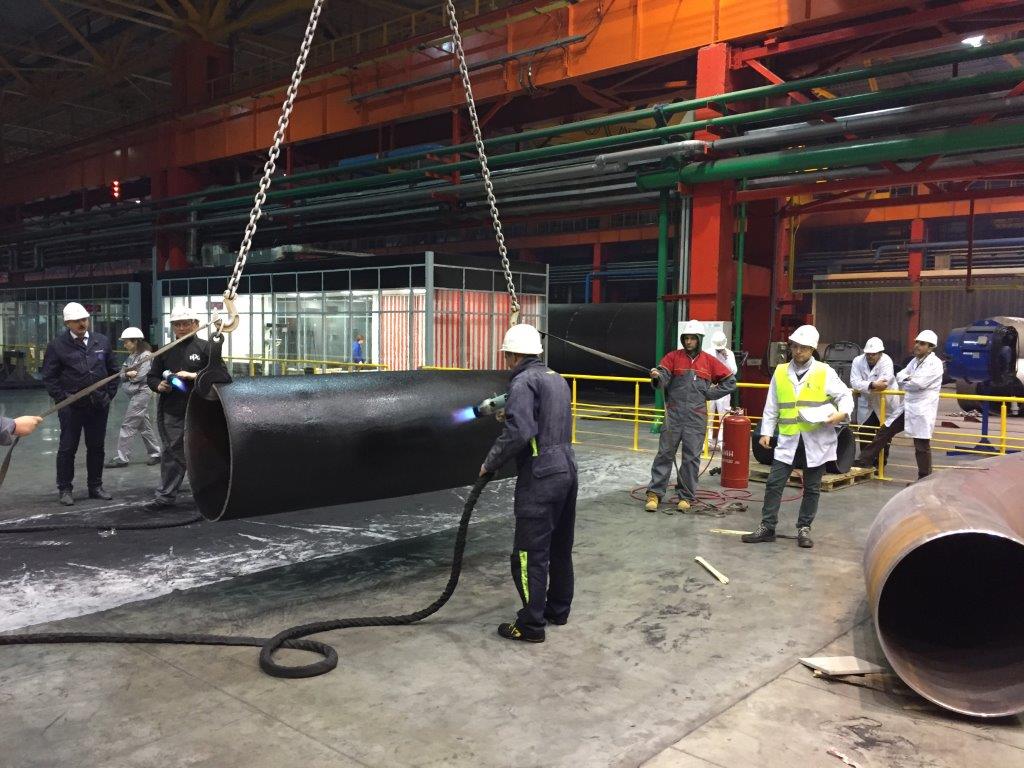 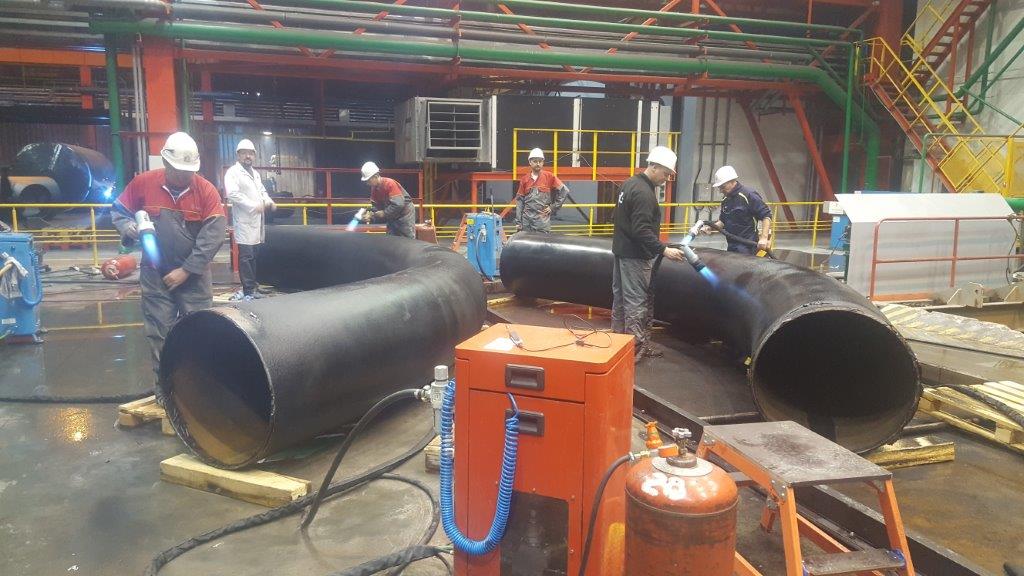 16
ОТРАСЛЕВОГО СОВЕЩАНИЯ РУКОВОДИТЕЛЕЙ ПОДРАЗДЕЛЕНИЙ ЗАЩИТЫ ОТ КОРРОЗИИ ОРГАНИЗАЦИЙ ГРУППЫ ГАЗПРОМ»
Газопламенное нанесения полиэтиленового трехслойного покрытия на АО «ЧТПЗ»
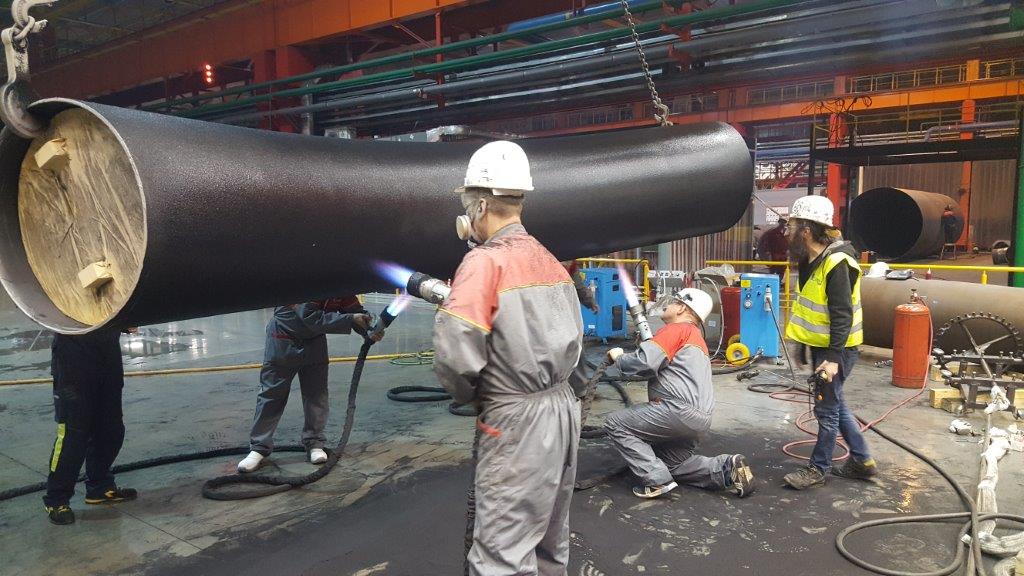 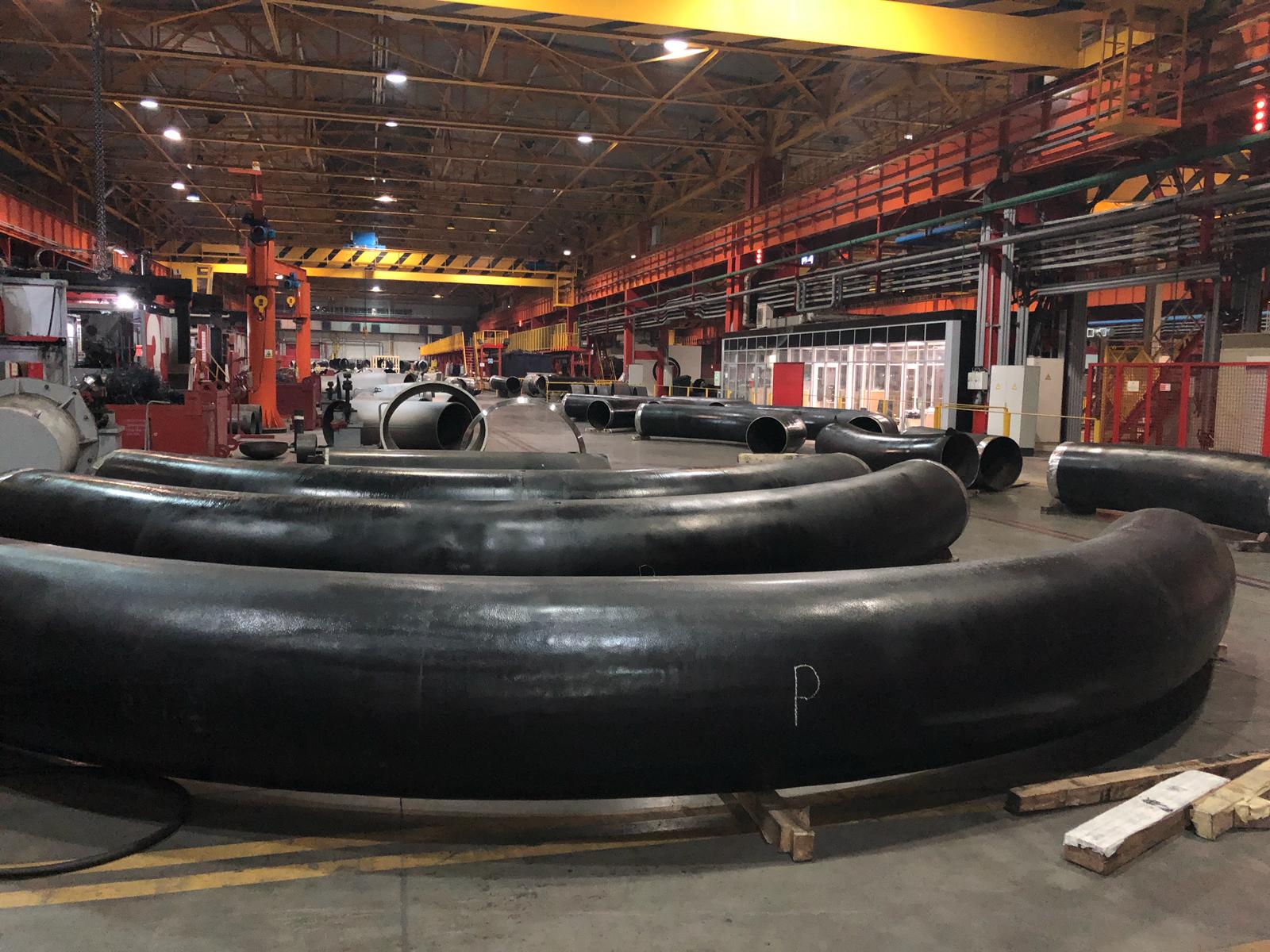 «ОТРАСЛЕВОГО СОВЕЩАНИЯ РУКОВОДИТЕЛЕЙ ПОДРАЗДЕЛЕНИЙ ЗАЩИТЫ ОТ КОРРОЗИИ ОРГАНИЗАЦИЙ ГРУППЫ ГАЗПРОМ»
17
Контроль качества  полиэтиленового трехслойного покрытия нанесенного методом газопламенного нанесения на  АО «ЧТПЗ»
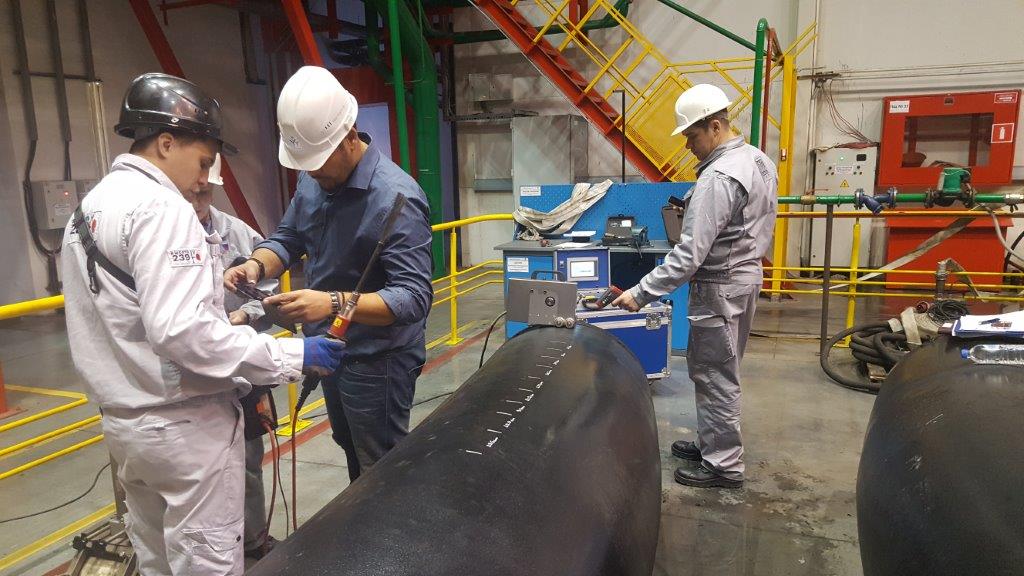 «ОТРАСЛЕВОГО СОВЕЩАНИЯ РУКОВОДИТЕЛЕЙ ПОДРАЗДЕЛЕНИЙ ЗАЩИТЫ ОТ КОРРОЗИИ ОРГАНИЗАЦИЙ ГРУППЫ ГАЗПРОМ»
18
К выбору решения  в условиях базы по ремонту и изоляции труб (БРИТ)
Разрешенными и широко  применяемыми являются покрытия на основе экструдированного полиэтилена и покрытия на основе полиуретановых материалов.
В стадии испытаний находятся покрытия на основе эпоксидных порошковых материалов и комбинированные покрытия на основе термоусаживающихся полиэтиленовых двухслойных лент.
Предпочтительным вариантом, имеющим  большой опыт применения в 
ПАО «Газпром» и обладающие доступными технологиями нанесения, являются полиуретановые покрытия (по  совокупности физико-механических и антикоррозионных характеристик)
Аттестованы и разрешены к применению ряд российских материалов и технологий нанесения, отработанная система контроля качества покрытий.
На что обратить внимание при применении полиуретановых покрытий:
В общем случае, при контроле качества полиуретановых покрытий основными операциями являются:
1. Контроль качества исходных изоляционных материалов.
2. Контроль качества поверхности металла изделия и соблюдение параметров технологии нанесения покрытий.
3. Контроль качества покрытия по приемосдаточным показателям.
4. Контроль качества покрытия при проведение периодических испытаний.
Среди технологических параметров, определяющих качество покрытия, наиболее важными являются: степень подготовки поверхности изделия (обезжиривание, шероховатость, степень обеспыливания, величина засолённости, внешний вид), температура нанесения покрытия, температура и время сушки покрытия, влажность воздуха, пропорции и равномерность смешивания компонентов (в общем случае точность смешения компонентов должна составлять ±5%).
19
«ОТРАСЛЕВОГО СОВЕЩАНИЯ РУКОВОДИТЕЛЕЙ ПОДРАЗДЕЛЕНИЙ ЗАЩИТЫ ОТ КОРРОЗИИ ОРГАНИЗАЦИЙ ГРУППЫ ГАЗПРОМ»
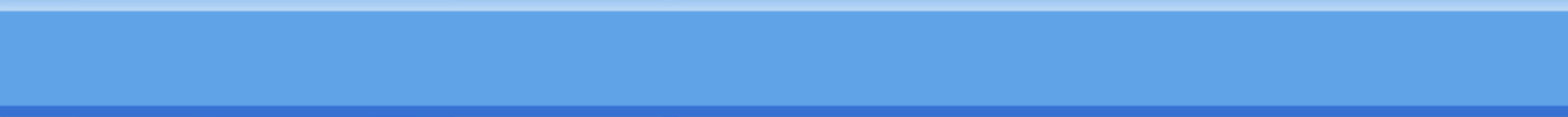 internet:  www.vniigaz.ru
intranet:  www.vniigaz.gazprom.ru
e-mail:  vniigaz@vniigaz.gazprom.ru 
телефон:  (+7 495) 355-92-06
факс:  (+7 495) 399-32-63
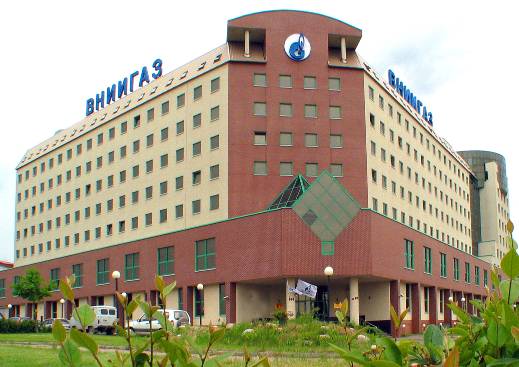 СПАСИБО ЗА ВНИМАНИЕ
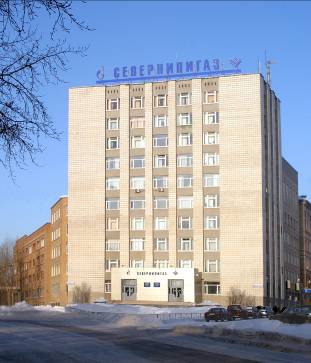 169 300 Филиал ООО "ВНИИГАЗ" - Севернипигаз
ул. Севастопольская, 1"а", г. Ухта, Респ. Коми, РФ
Тел/факс (+7 2147) 3-01-42
Газсвязь: 787-748-70, 787-723-11
e-mail: sng@sng.vniigaz.gazprom.ru
20
«ОТРАСЛЕВОГО СОВЕЩАНИЯ РУКОВОДИТЕЛЕЙ ПОДРАЗДЕЛЕНИЙ ЗАЩИТЫ ОТ КОРРОЗИИ ОРГАНИЗАЦИЙ ГРУППЫ ГАЗПРОМ»